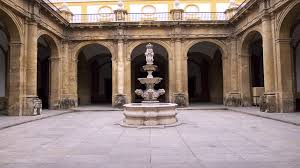 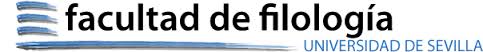 AUTOMATRÍCULA
Secretaría reclamará la documentación faltante a lo largo de octubre y anulará las matrículas si no se aporta en los días indicados.
Comprobar que los pagos han tenido efecto.
Puede ampliarse, libremente, hasta un máximo de 18 créditos.

Los cambios de grupos están regulados por la normativa interna del Centro.
El plazo para solicitar cambio de grupo, si se tiene derecho, finaliza el día oficial de comienzo de las clases salvo para estudiantes de nuevo ingreso matriculados con posterioridad, en cuyo caso será el día en que finaliza su propio plazo de automatrícula.
El “Idioma Moderno” será el mismo en primer y segundo curso y no podrá cambiarse.

Si la beca es denegada, se dictarán instrucciones por parte del Rectorado para el pago.
Las consultas sobre becas pueden hacerse en el Servicio de Becas (Pabellón de Brasil) (serviciodebecas@us.es)
HORARIOS Y CLASES
Incluyen el grupo (G) primer apellido del profesor o profesores y número del aula. Los cambios de aula suelen  ser anunciados por el profesor, pero pueden consultarse en los horarios de la web donde se actualizan periódicamente.


Las aulas cuya numeración comienza con el número 1 están en la planta baja. Las que comienzan con el número 2 están en la primera planta. Hay planos en la página web.
En Conserjería pueden responder a vuestras dudas.


Las clases comienzan el 21 de septiembre de 2013  y finalizan el 15 de enero de 2014 para materias del primer cuatrimestre.
Luego tenemos 3 semanas de exámenes.
EXÁMENES (1)
Anuales: junio y septiembre
1º cuatrimestre: febrero y septiembre
2º cuatrimestre: junio y septiembre
A partir de 2º curso, los repetidores podrán elegir también la convocatoria de diciembre, es decir, podrán concurrir a las tres convocatorias.

Las materias anuales tienen exámenes parciales eliminatorios en febrero.
Conviene consultar los proyectos docentes de las materias en su apartado “evaluación”.
Los cambios en las fechas de exámenes serán mínimos y conviene estar atentos antes del día del examen.

Si un estudiante necesita un cambio en la fecha del examen, debe cumplir con alguno de los requisitos que establece la normativa.
Tras la celebración del examen, el profesor publicará la calificación provisional en los  tablones de anuncios de su Departamento dando un plazo para revisión. Tras esto, se publicarán las calificaciones definitivas.
EXÁMENES (2)
La “Matrícula de Honor” podrá ser otorgada a los que hayan obtenido “Sobresaliente” y no podrá exceder del 5% de los alumnos matriculados en el mismo grupo.
Si un alumno no concurre a un examen obtendrá la calificación “No Presentado” (NP)
Si un alumno no está conforme con la calificación definitiva, puede interponer Recurso de Apelación para que su examen sea corregido por un Tribunal de Apelación. El procedimiento y los plazos vienen regulados en la Normativa. Si un alumno desea ser examinado por el Tribunal, en vez de por su profesor, debe solicitarlo tal y como recoge la Normativa, motivando su petición.

Las notas suben automáticamente al expediente virtual del alumno cuando el profesor firma el acta en Secretaría. Pueden consultarse en SEVIUS.
DOCENCIA (1)
Contiene toda la información necesaria para el alumno y puede consultarse on line
El programa docente es común para todos los grupos de una misma materia. El proyecto docente es específico para cada grupo.

Se accede a la Enseñanza Virtual con el usuario virtual (UVUS) y la contraseña. 
Si no se visualiza una materia en la Enseñanza Virtual puede deberse a que el profesor del grupo en que el alumno está matriculado no utiliza este recurso o porque está asistiendo a un grupo en el que no está matriculado. Si, tras comprobar el grupo, persiste el problema, se eleva consulta a evirtual@us.es

TANDEM facilita la práctica de idiomas con estudiantes internacionales que estudian en la Facultad (erasmus, convenios, etc.)
DOCENCIA (2)
Pueden consultarse en web de la universidad y  web de la Facultad
Los Grados tienen 240 créditos ECTS (sistema europeo de valoración de la enseñanza). 
MÁSTERES (Posgrado de 60 créditos)


Obligatorio con valor de 6 créditos ECTS y se pretende que el estudiante tenga un contacto con el mundo empresarial, institucional, docente, etc. Es necesario tener superados 120 créditos. Prácticas en SIFF.


Obligatorio. Por valor de 6 créditos ECTS. Requiere tener superados 180 créditos. Estará orientado por un tutor y se realizará en defensa pública.
LA FACULTAD DE FILOLOGÍA (1)
El Decano es la máxima autoridad de la Facultad y está asistido por un equipo de gobierno formado por Vicedecanos y Secretario.
El Sr. Decano es el Dr. D. Francisco José González Ponce.

La Secretaría se encarga de la gestión administrativa de alumnado y profesorado. Tiene un horario de atención al público de 10 a 13,30 horas todos los días de la semana y de 15,30 a 17,30 horas los martes, miércoles y jueves. Horarios especiales en vacaciones.
Atención por email: filologia@us.es

La Conserjería abre todo el día desde las 7,00 horas hasta las 21,30 y los sábados por la mañana.
LA FACULTAD DE FILOLOGÍA (2)
Dispone de un Aula Multimedia y de personal que puede asesorar en temas informáticos y de conexiones a redes.
Tiene un horario de atención al público publicado en su entrada que varía en las distintas etapas del curso.


Los Laboratorios están ubicados en la primera planta, junto al Departamento de Lengua Inglesa.


Almacenan y gestionan todos los fondos bibliográficos. Pueden consultarse a través de sus catálogos físicos y virtuales (FAMA)
Cada Departamento dispone de su propia biblioteca dependiente de la B. de Humanidades.
LA FACULTAD DE FILOLOGÍA (3)
Filología Griega y Latina
Filología Francesa
Filología Alemana
Filología Inglesa (Lengua Inglesa)
Filología Inglesa (Literatura Inglesa y Norteamericana)
Filologías Integradas (Árabe, Italiano y Asia Oriental)
Lengua Española, Lingüística y Teoría de la Literatura
Literatura Española e Hispanoamericana
En ellos se encuentran los despachos del profesorado y disponen de una oficina administrativa.

Está ubicado en el pasillo de la planta baja que conecta el Decanato con la Conserjería. En su seno funciona un Aula de Cultura y otra de Deportes.



En nuestra web tenéis mucha información de interés actualizada, datos de contacto, etc. En su portada se van insertando noticias importantes.
Los perfiles sociales son meramente informativos y no tienen valor como medio oficial de comunicaciones. Es recomendable agregarse a ellos para estar mejor informado.
LA SECRETARÍA VIRTUAL
Se accede con el usuario virtual (UVUS) y la contraseña. 
El UVUS está formado por los tres primeros caracteres del nombre y los dos apellidos. Por ejemplo: ANTONIO LOPEZ MARQUEZ; el UVUS será: "antlopmar " y se genera tras la automatrícula.
La clave es la misma que ha utilizado para acceder a la selectividad y automatrícula pero añadiendo al inicio las letras “US” EN MAYÚSCULAS . Puede cambiarse en el perfil de identidad https://identidad.us.es Cualquier problema con el UVUS o la clave se resuelve en el Aula de Informática.
Los servicios ofrecidos por la Secretaría Virtual son los siguientes.

El carné se solicita en SEVIUS entrando en “Mi perfil” – “Carné Universitario”.
OTROS SERVICIOS DE LA US
Gestiona una magnífica oferta cultural a precios muy asequibles cuando no gratis.
Se precisa el carné de estudiante




Permite utilizar las instalaciones deportivas de la US. Tiene su principal sede en Los Bermejales.
Se precisa carné de estudiante



Ofrece toda una gama de servicios y asistencia como la jurídica, la psicológica, alojamiento, bolsa de libro usado, asesoría pedagógica, ofertas comerciales, etc.